Novel use of 14C bomb-pulse to measure how many years saturniidae moths spend as pupaeJohn Pickering and Alex CherkinskyUniversity of Georgia, Athens, Georgia, USA
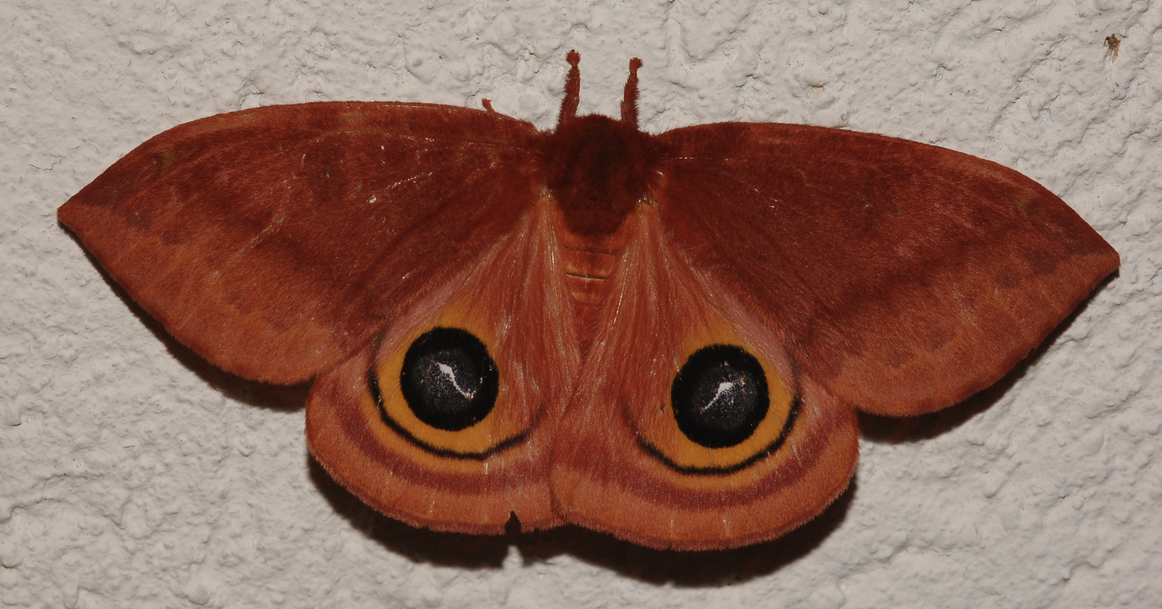 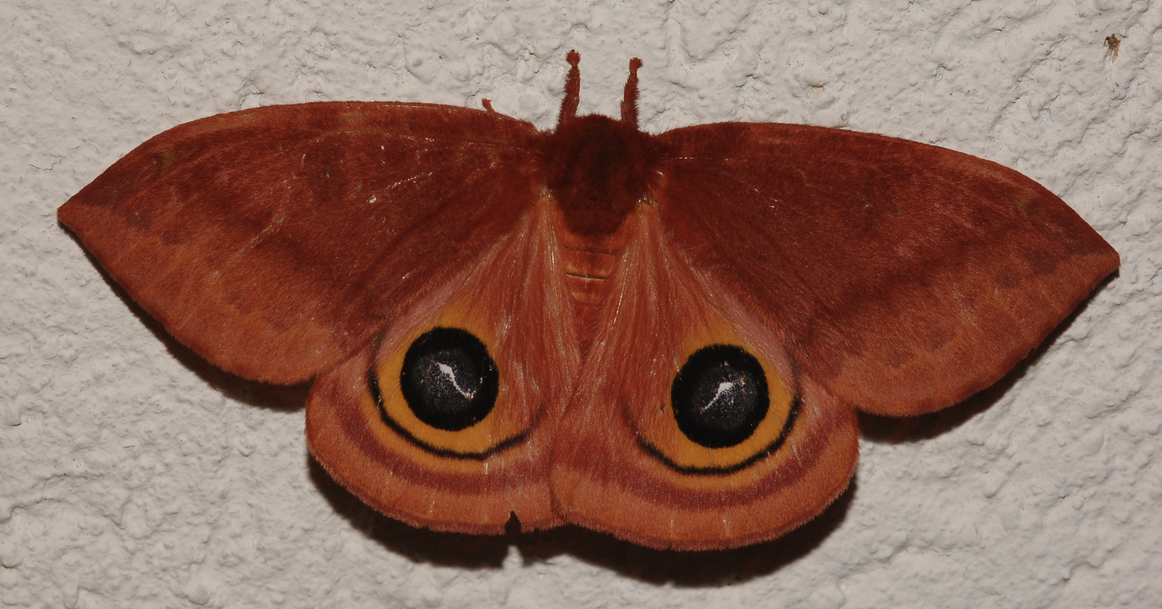 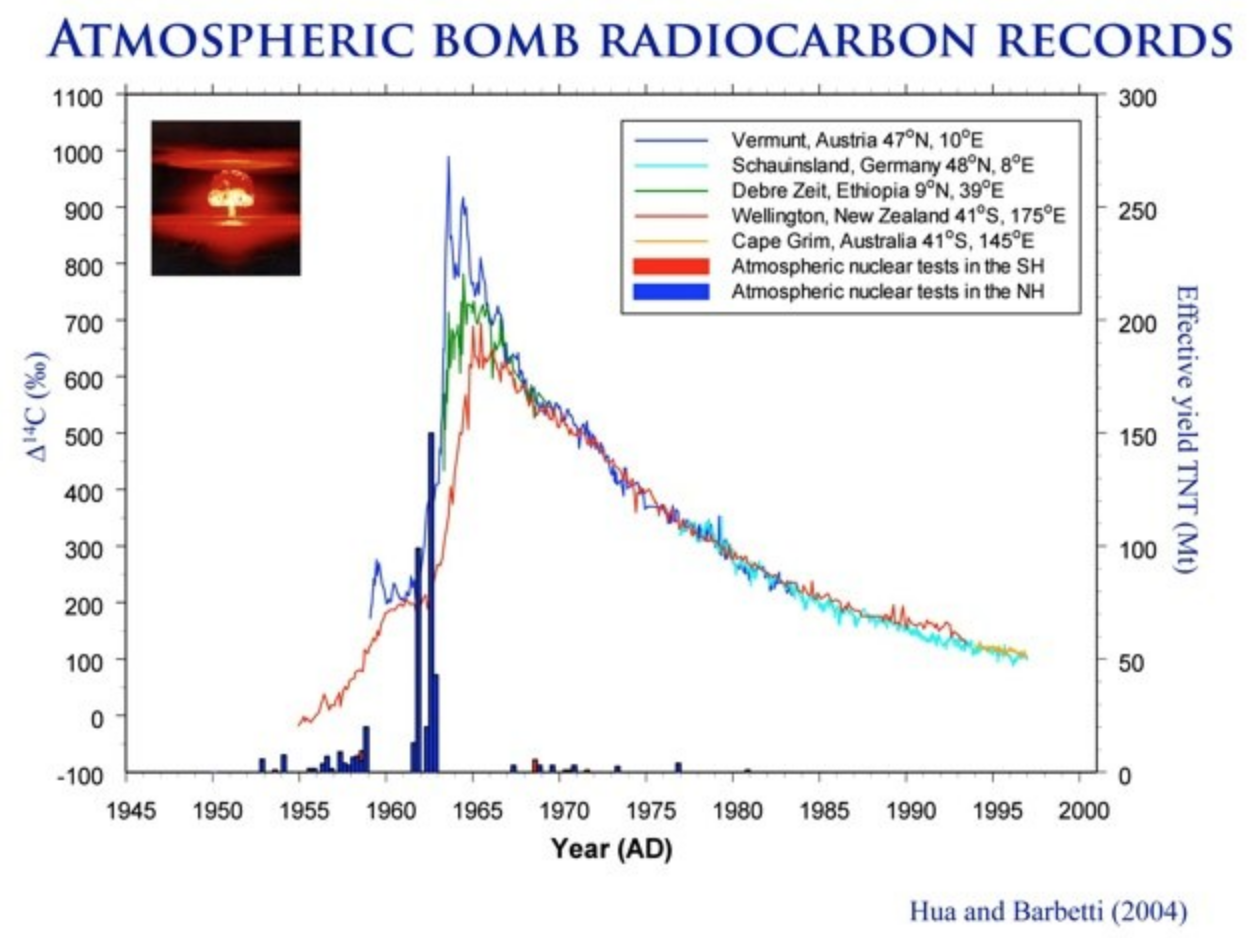 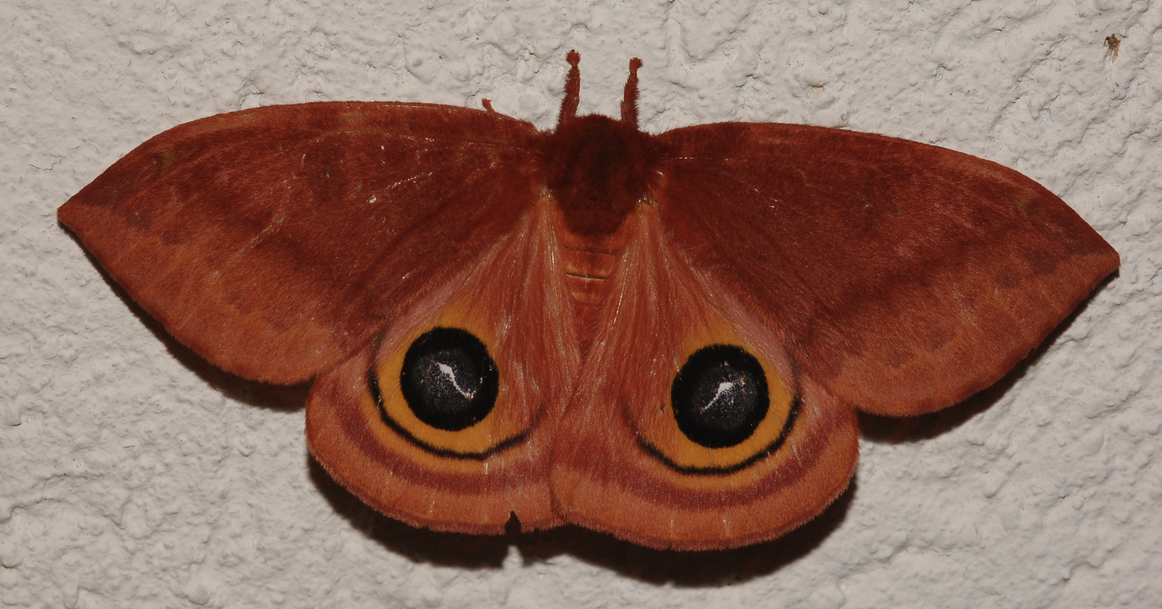 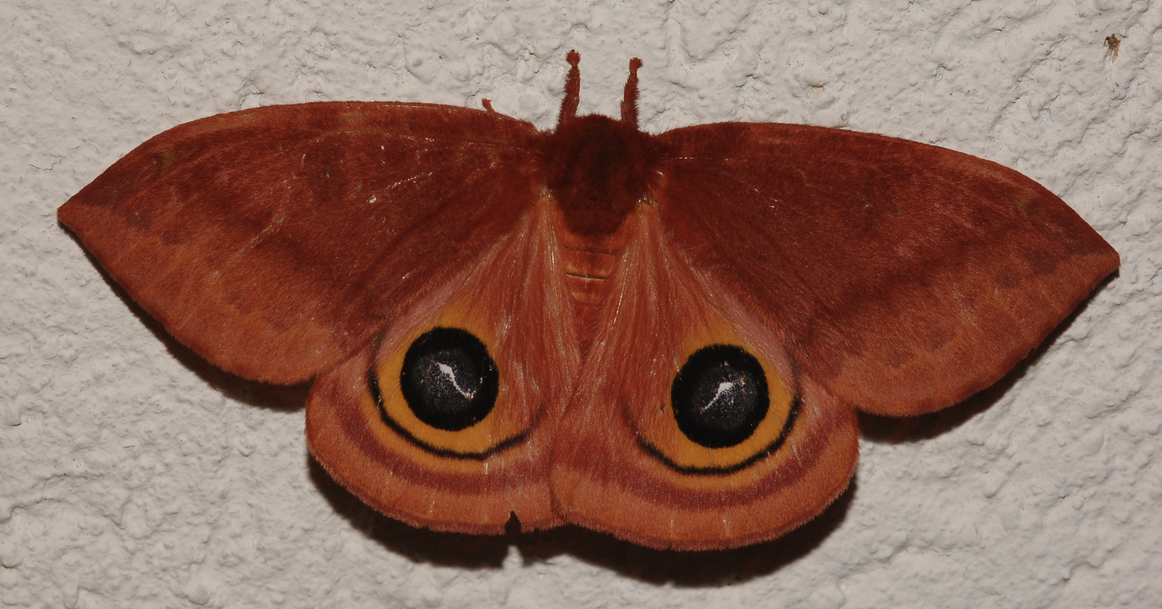 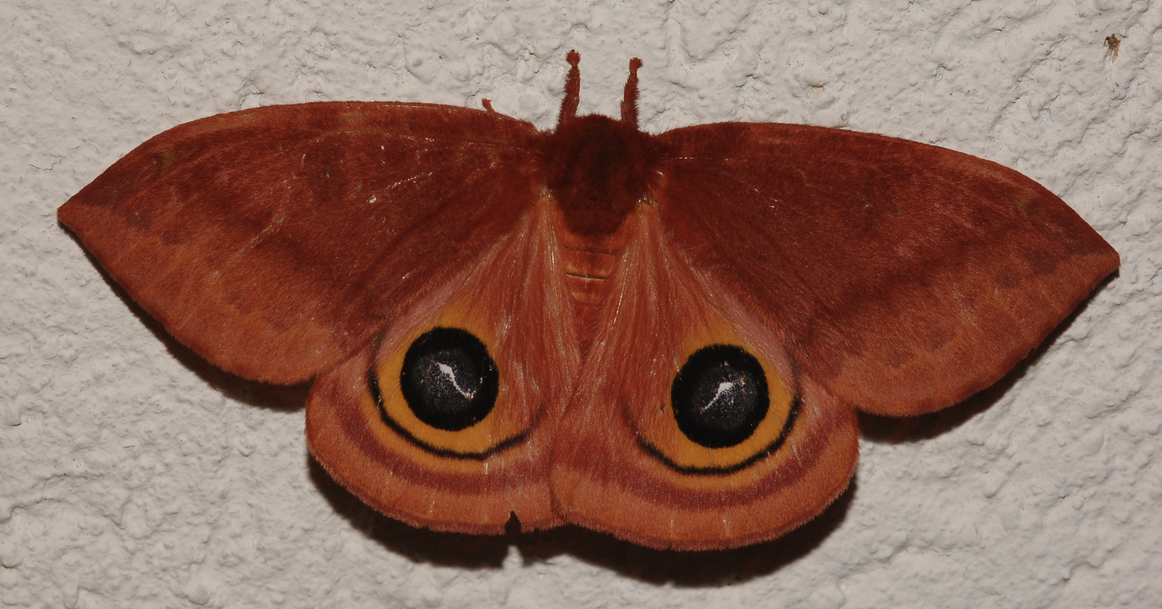 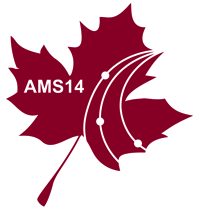 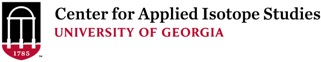 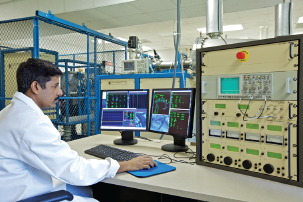 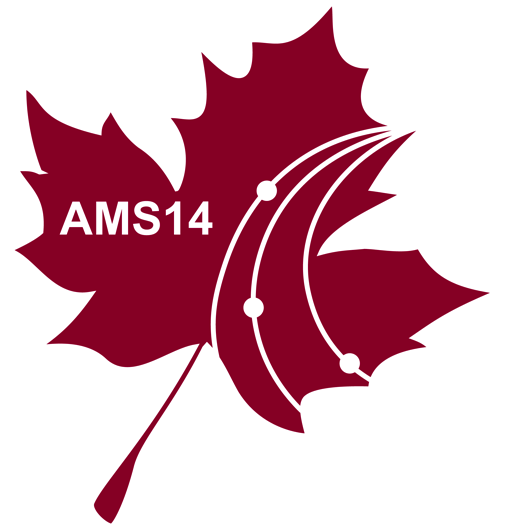 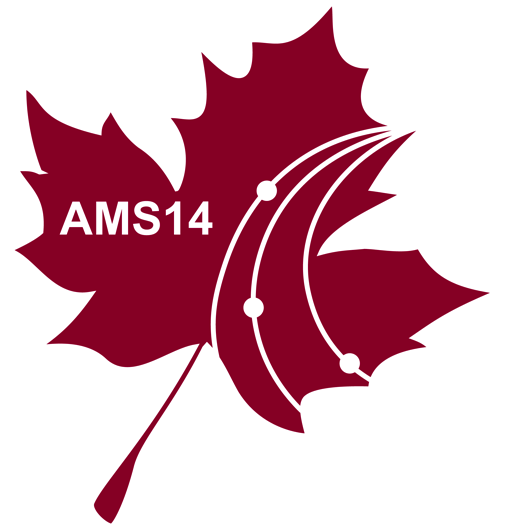 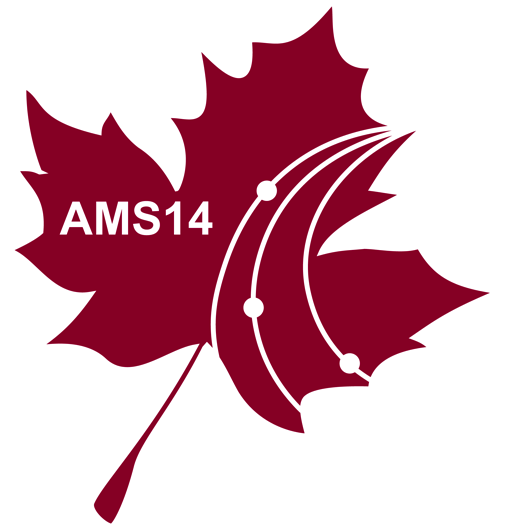 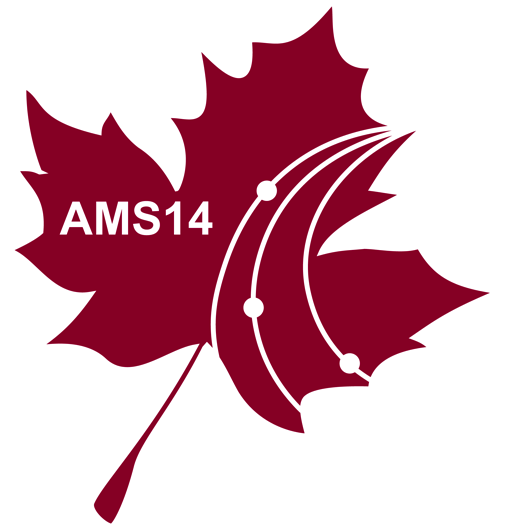 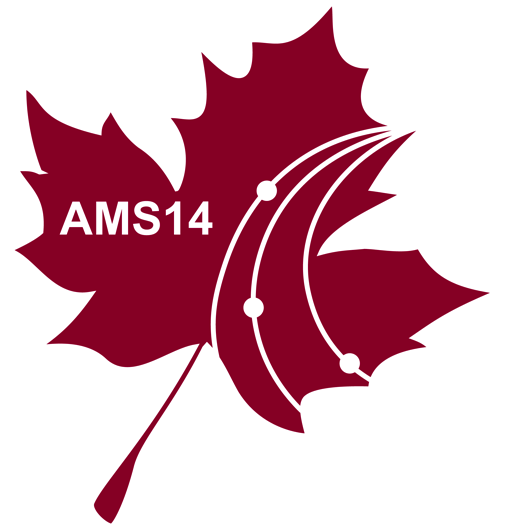 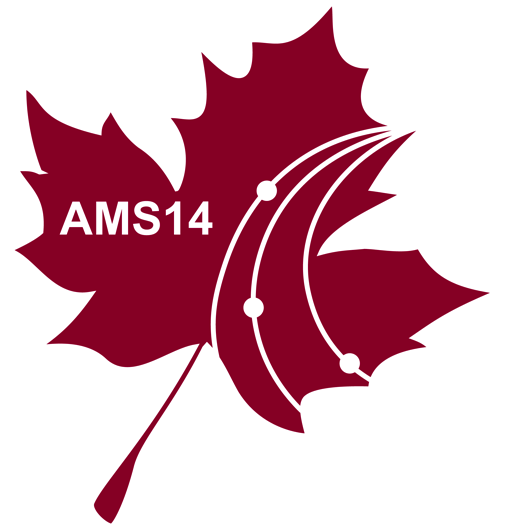 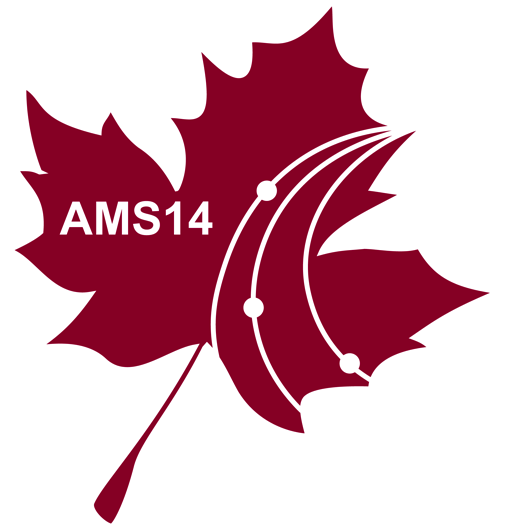 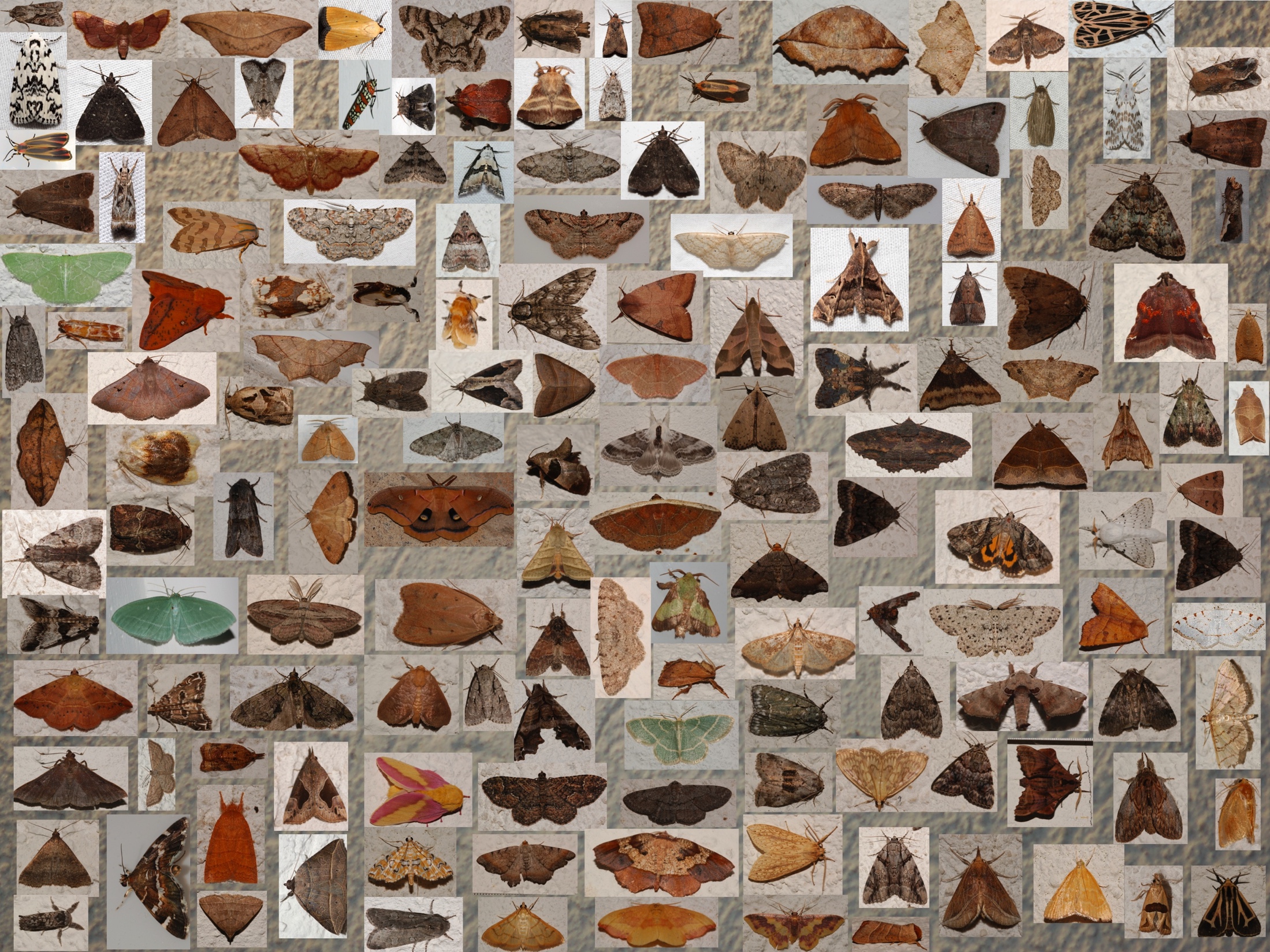 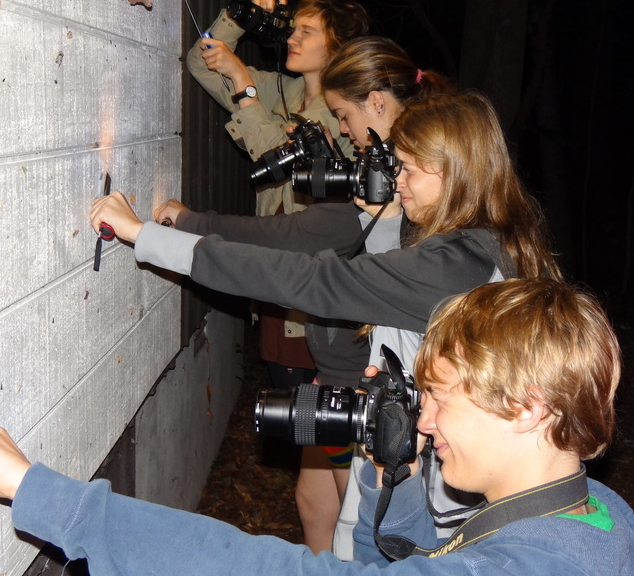 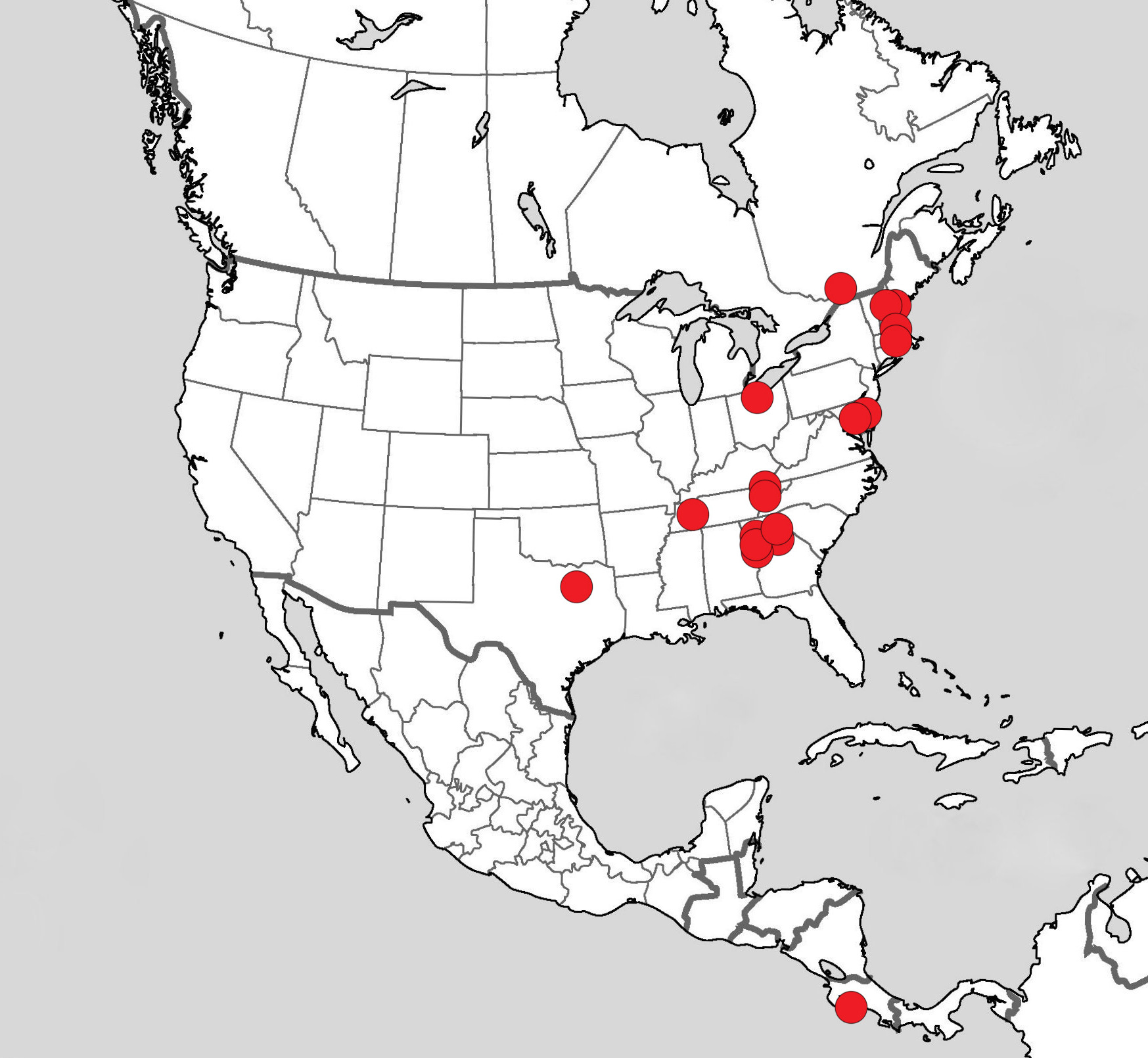 Life cycle
Pupa
Adult
Egg
Larva
Pupa banks
Synchronized flight pattern
Dryocampa rubicunda [Saturniidae]Rosy Maple Moth
Complex flight pattern
Moth families
Saturniidae – Silk moths -- Adults do not feed

Sphingidae – Hawk moths – Adults feed
Bomb-pulse radiocarbon dating
Automeris io, Io Moth
Calibration of 1.362000±0.002600 with NHZ2, intcal13.f14c,
24931(36)
OneSigma
[cal AD 1962.50 :cal AD 1962.64]0.117
[cal AD 1974.94 :cal AD 1975.26]0.118   1975.83±0.89
[cal AD 1975.98 :cal AD 1976.71]0.765
 
TwoSigma
[cal AD 1962.38 :cal AD 1962.70]0.125    
[cal AD 1974.84 :cal AD 1976.98]0.855   1976.73±1.89
[cal AD 1977.46 :cal AD 1977.56]0.019    1976.20±1.36
[cal AD 1978.61 :cal AD 1978.62]0.001
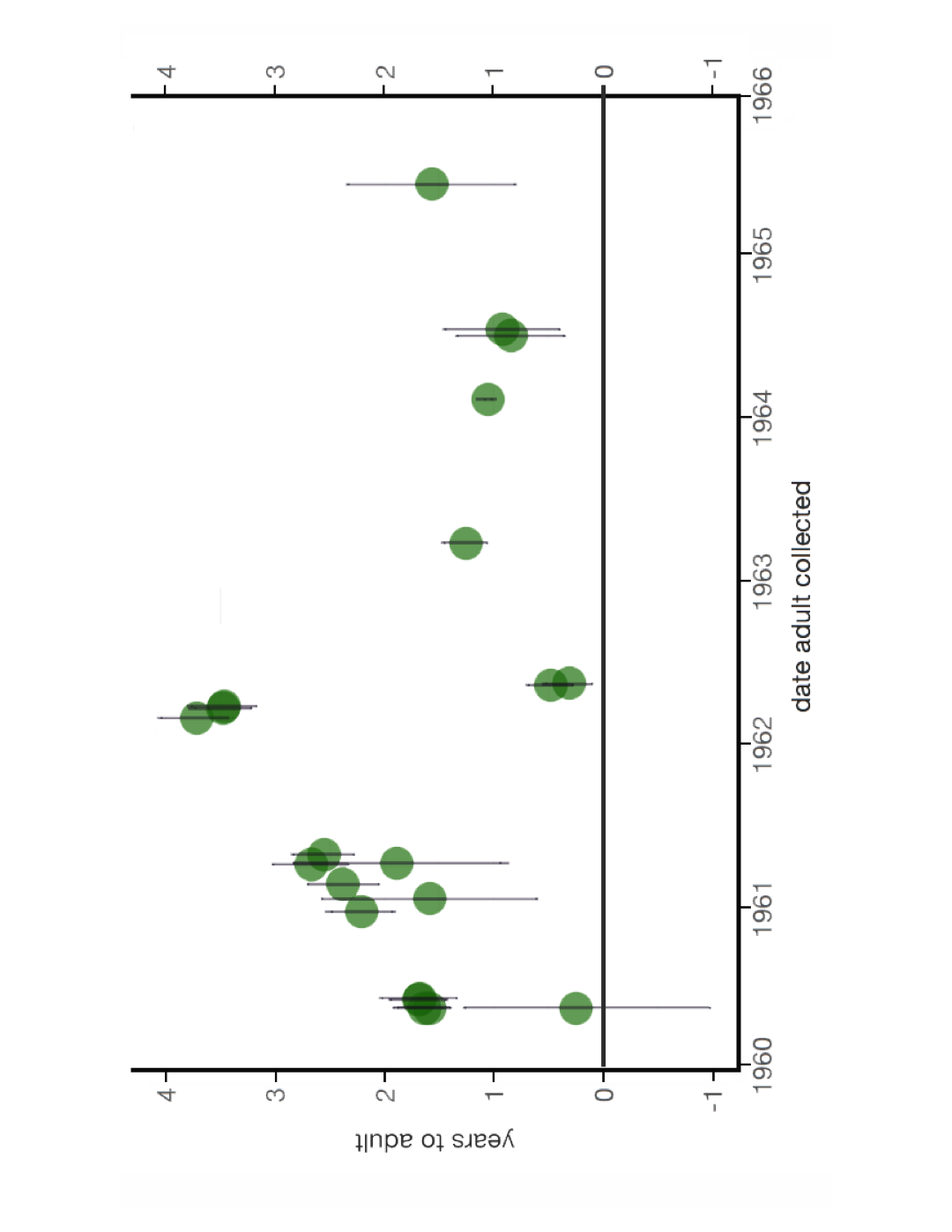 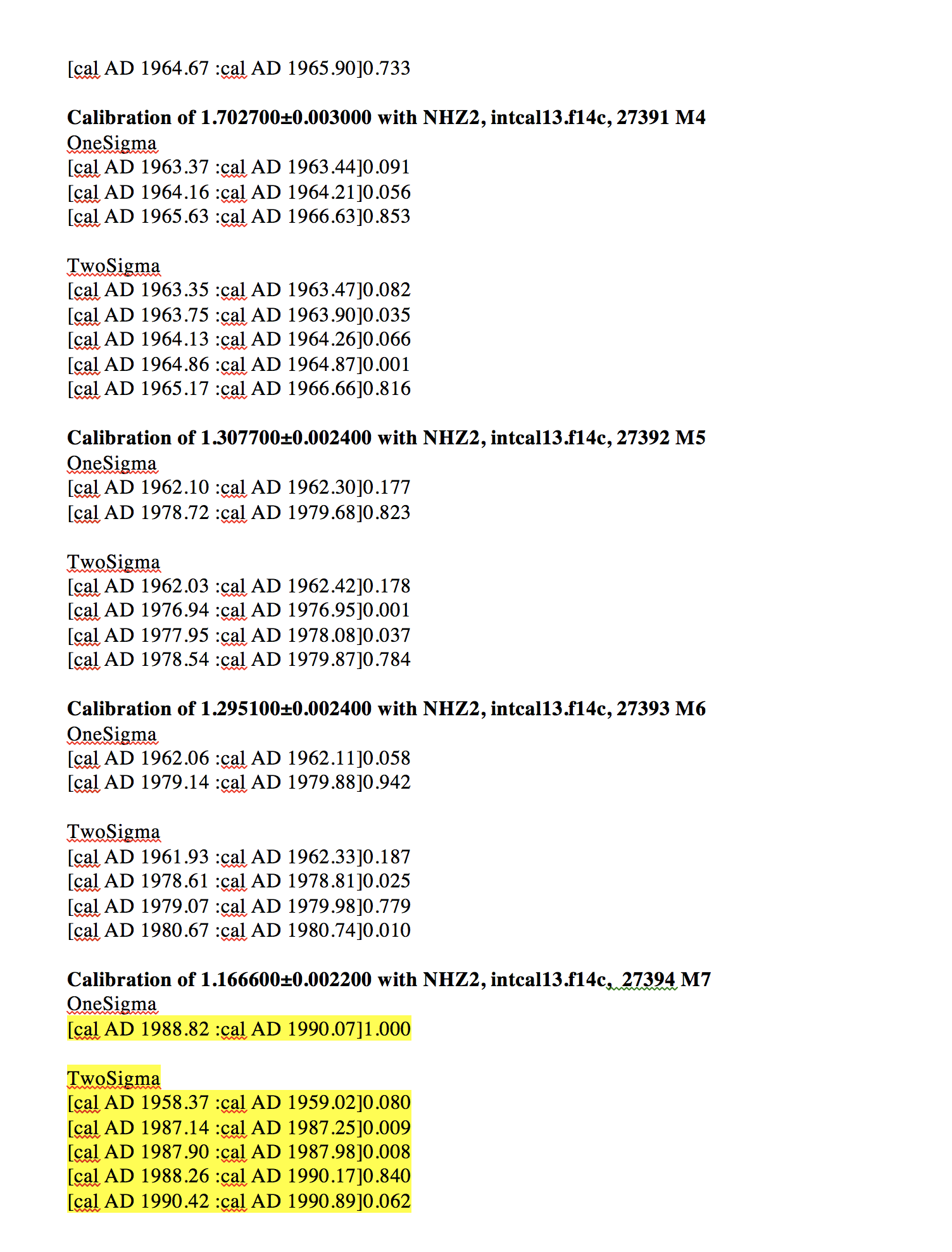 Models of insect population dynamics
Summary and perspectives for the future research
At the first time was applied 14C measurements to define the delay in pupa stage of the moths
There were analyzed the  feed and do not feed moths from collection of the end of 1970s –beginning of 1980s. It was shown that the fed adult moths could not be used for this kind of study because they consume the contemporary carbon.
 The study has  shown that about 25-30% of the moth pupas were delayed at least for 1-3 years and some of them possible to 10-15 years.
Given our method success, we now plan to analyze more specimens to measure how frequent super diapause is across natural populations and how it may be affected by geographical location and oscillation of the weather pattern.
THANKS
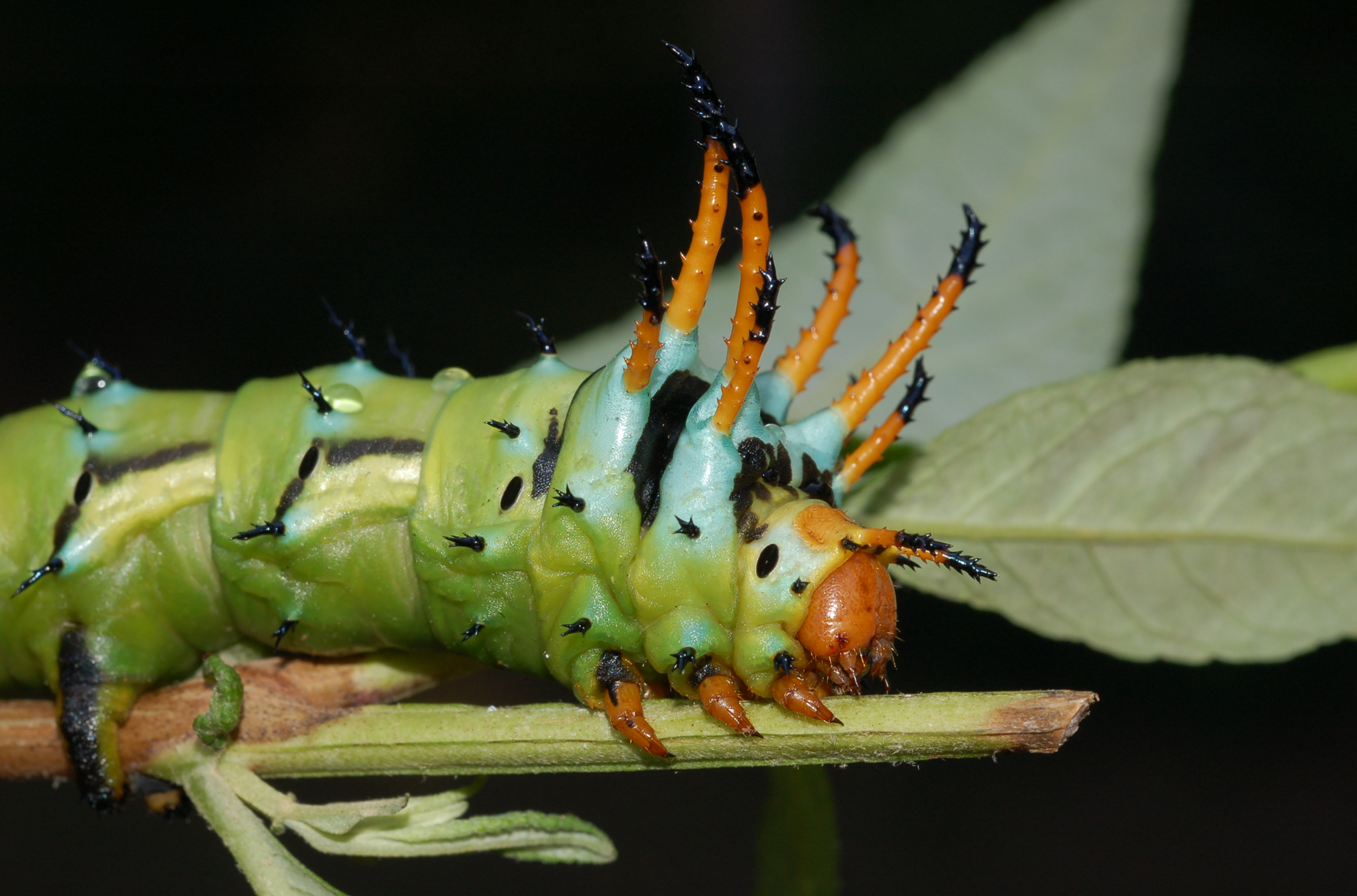 ???